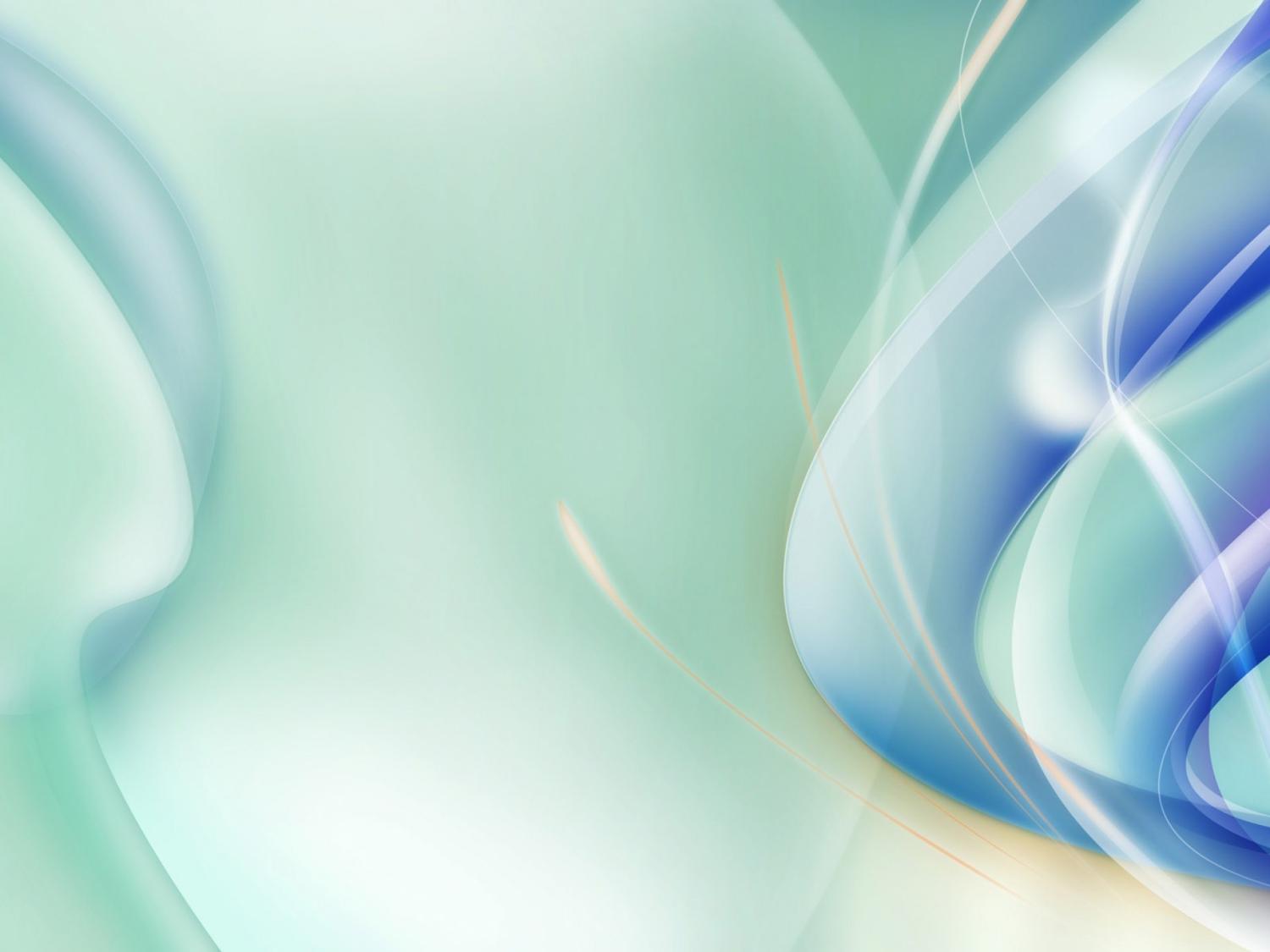 Муниципальное Дошкольное Образовательное Учреждение
детский сад №15 «Ромашка»
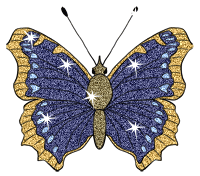 Использование мнемотехники
для развития речи детей
Воспитатель: Цветкова Н.Б
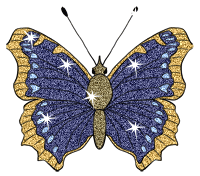 п.Пижма, 2021 год
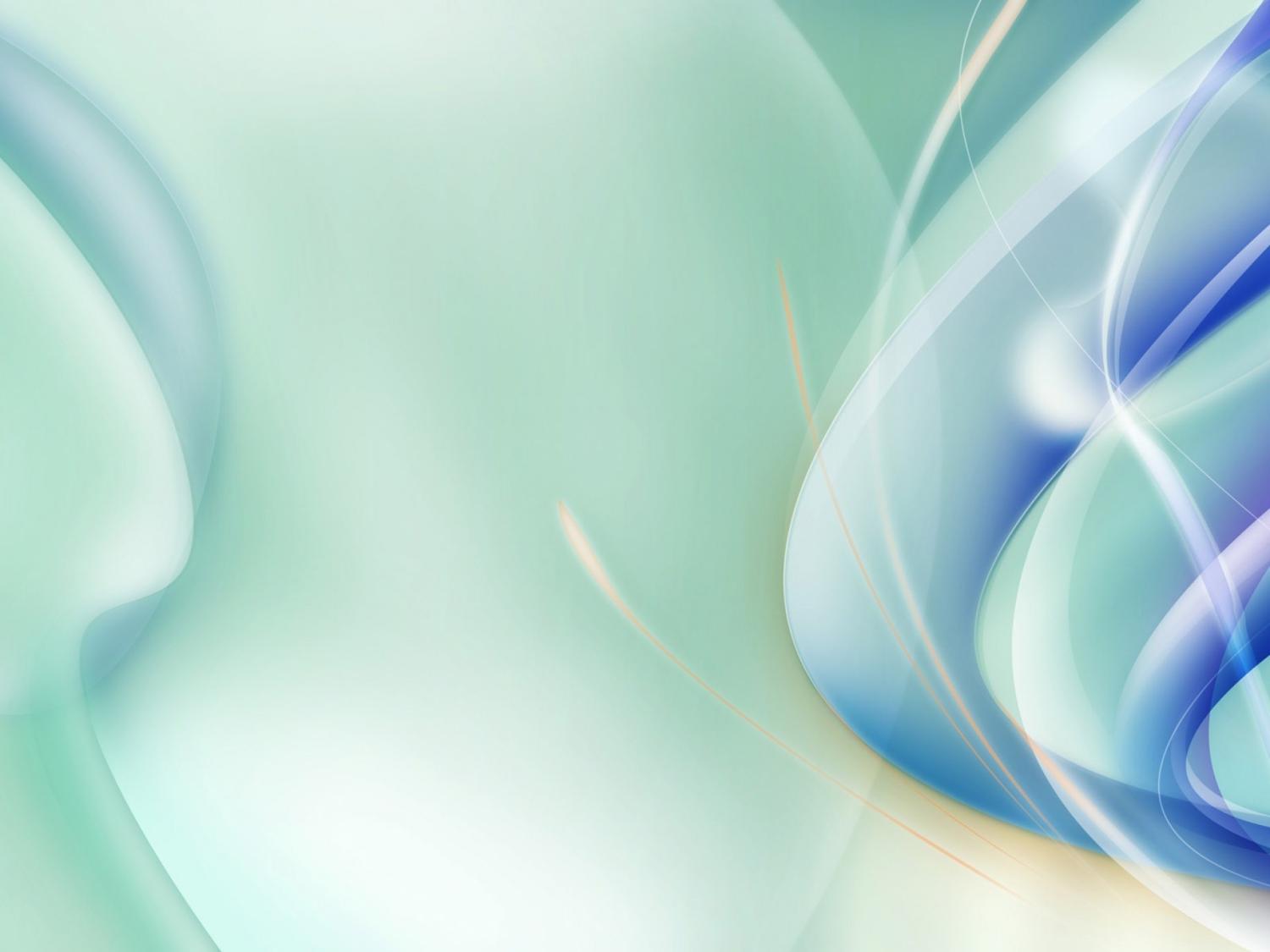 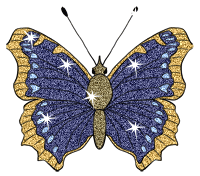 Прекрасна речь, когда она как ручеек,
Бежит среди камней, чиста, нетороплива, 
И ты готов внимать ее поток, и восклицать:
«О, как же ты красива!».
Мнемотехника - в переводе с греческого - «искусство запоминания». Это система методов и приемов, обеспечивающих успешное запоминание, сохранение и воспроизведение информации, знаний об особенностях объектов природы, об окружающем мире, эффективное запоминание структуры рассказа, и, конечно, развитие речи.
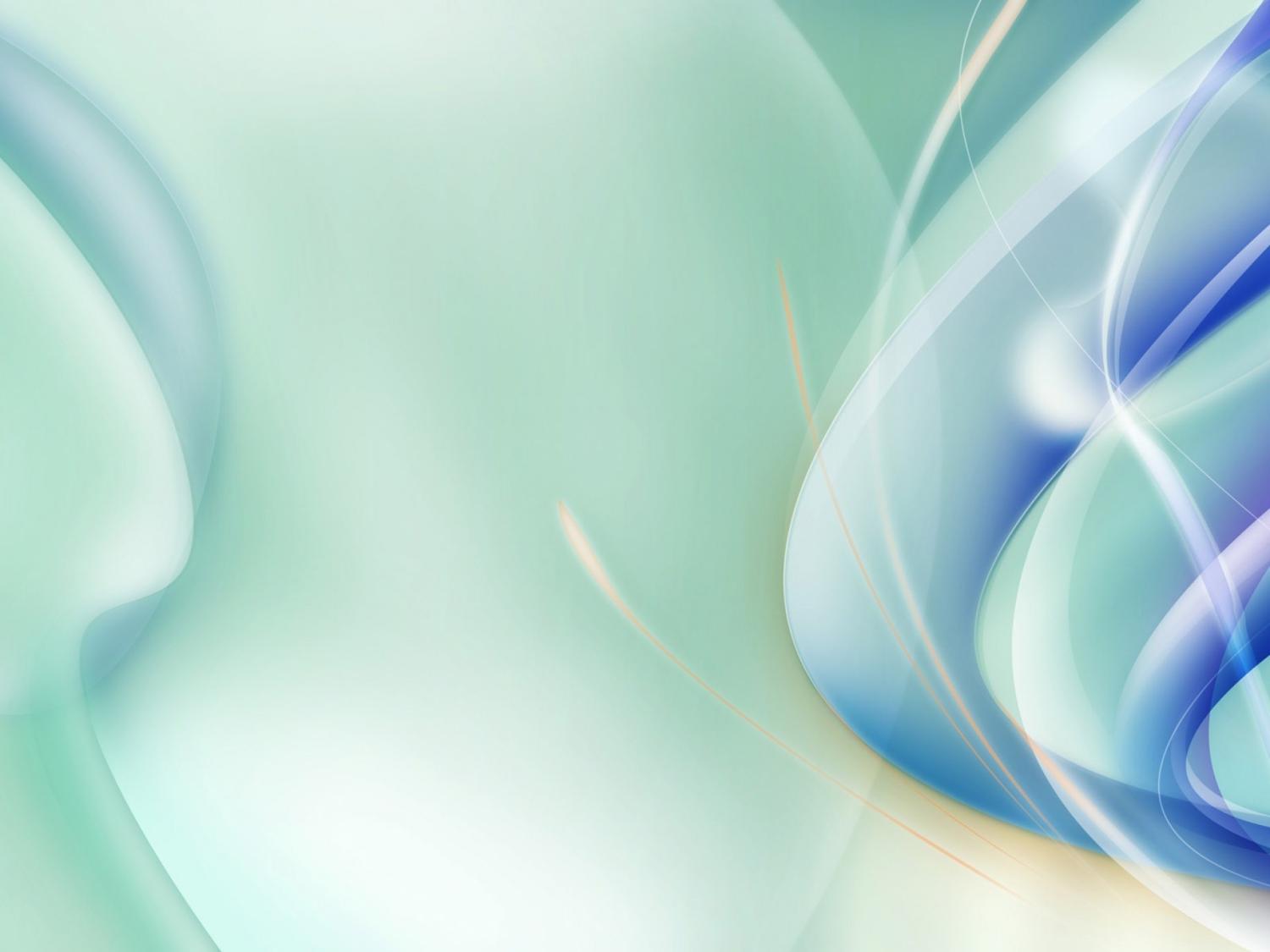 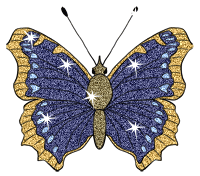 Задачи мнемотехники:
1.Развитие связной и диалогической речи.
 
2.Развитие умения с помощью графической аналогии, понимать и рассказывать знакомые сказки, стихи.

3.Обучение правильному звукопроизношению.
 
4.Развитие умственной активности, сообразительности, наблюдательности, умения сравнивать, выделять существенные признаки.

5.Развитие психических процессов: мышления, внимания, воображения, памяти.
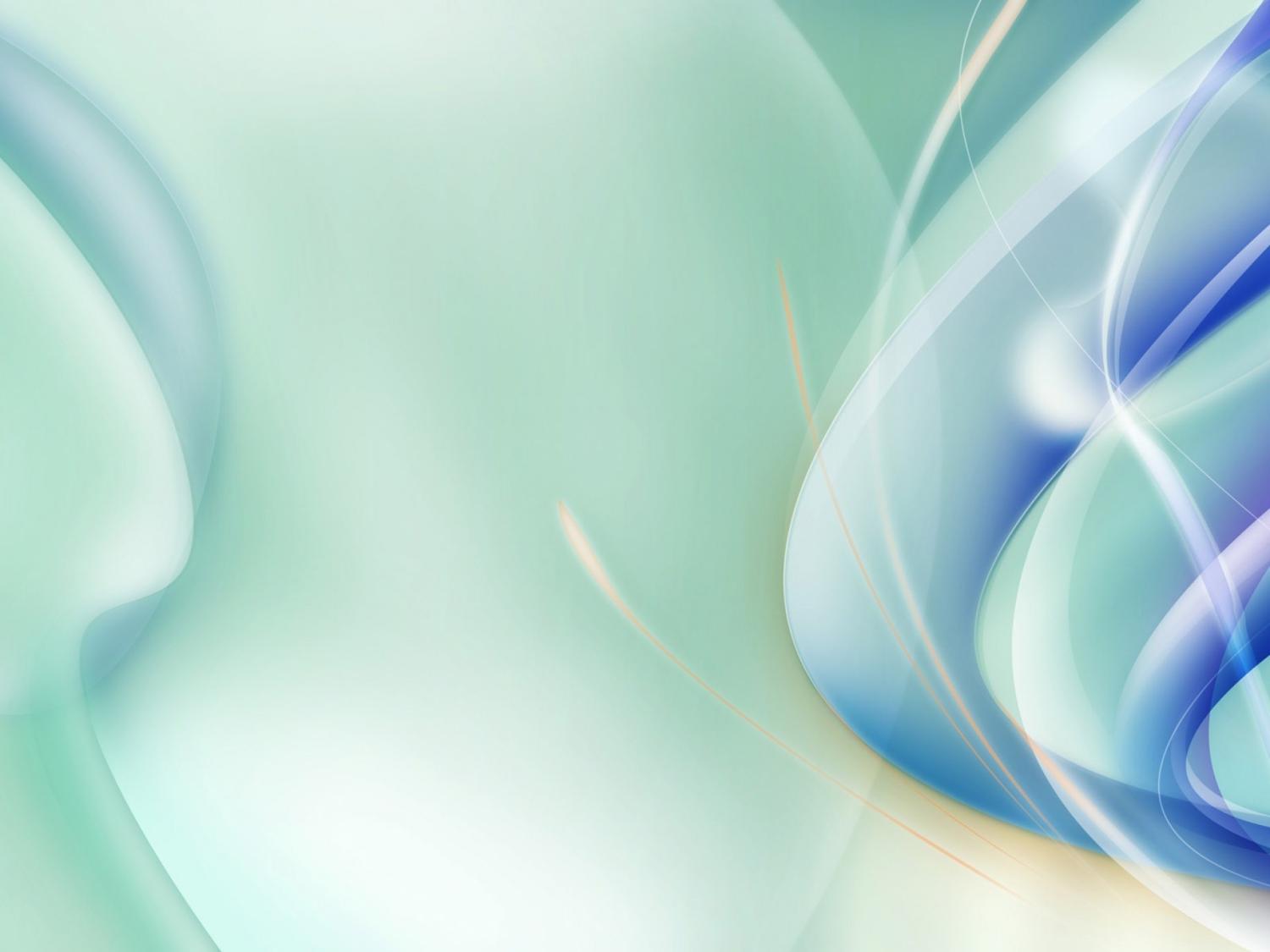 Структура мнемотехники
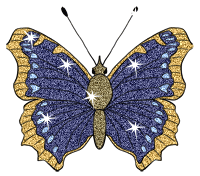 мнемотехника
мнемоквадрат
мнемодорожка
мнемотаблица
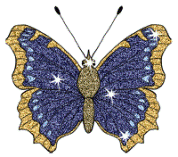 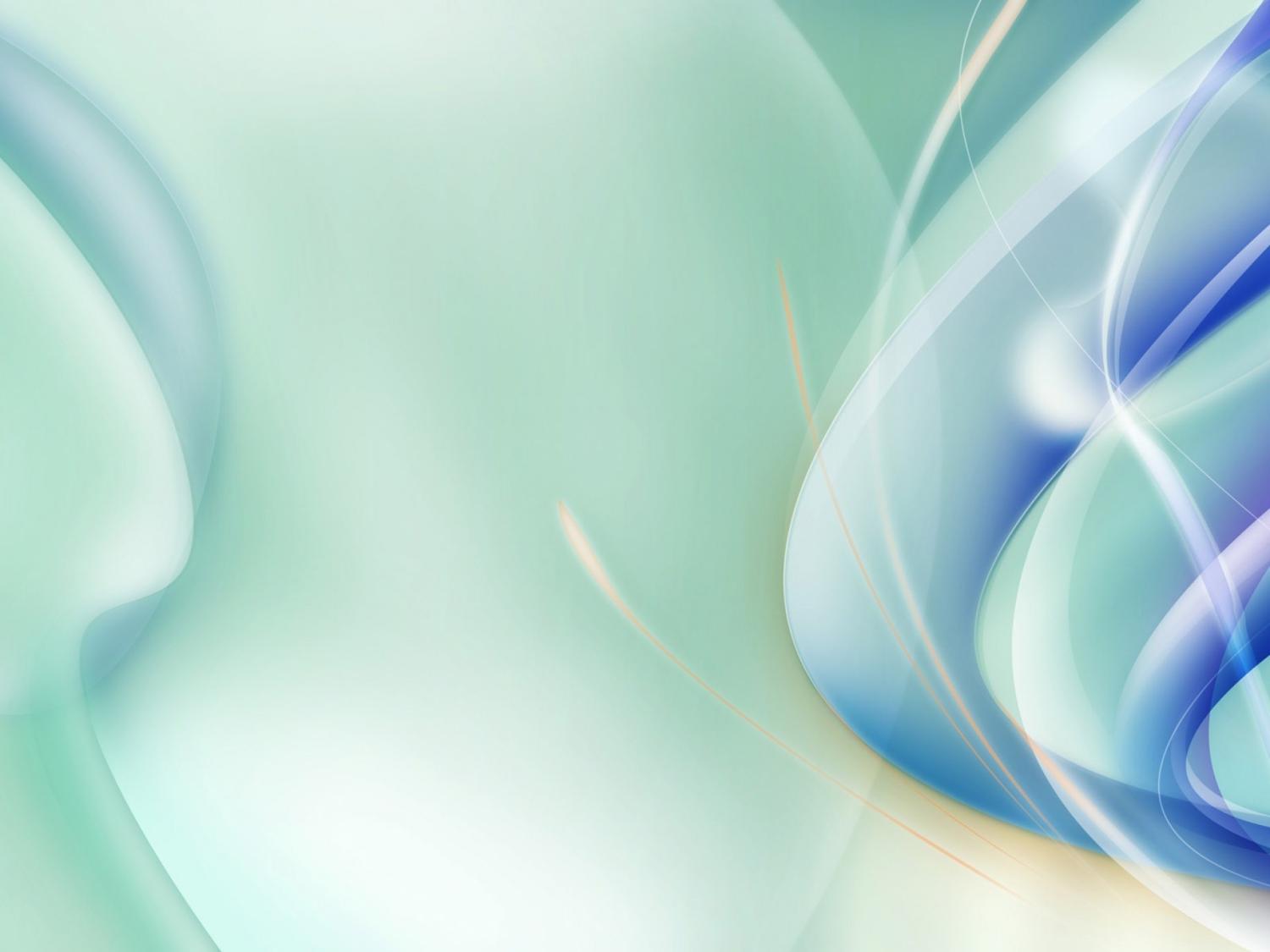 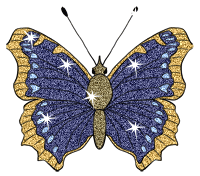 Принцип работы с мнемотаблицей:
Рассматривание таблицы и разбор того, что на ней изображено.

Перекодирование информации, то есть преобразование из абстратных символов в образы.

Последующий перессказ по заданной теме.
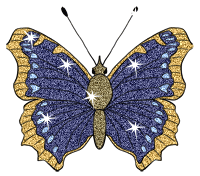 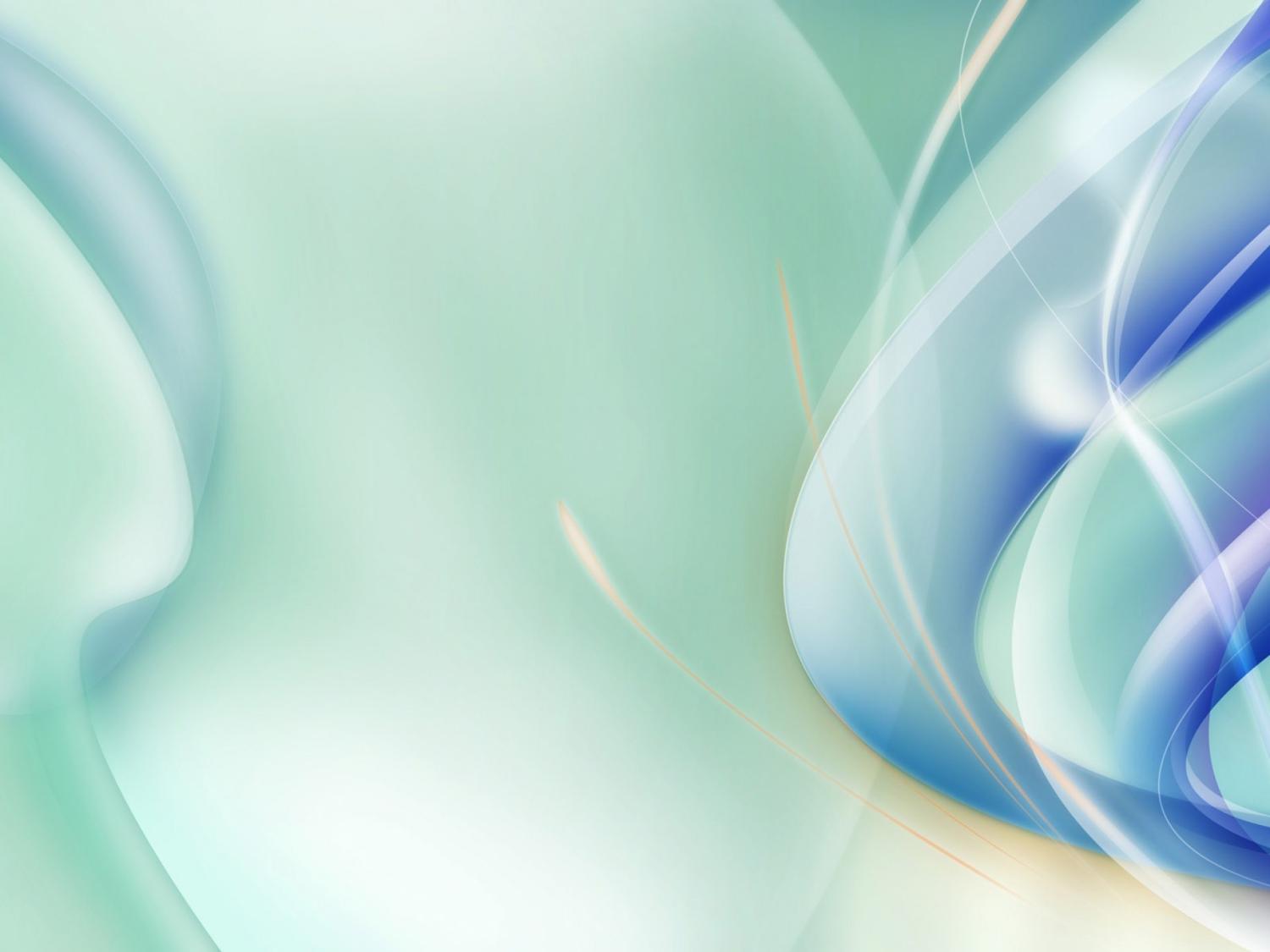 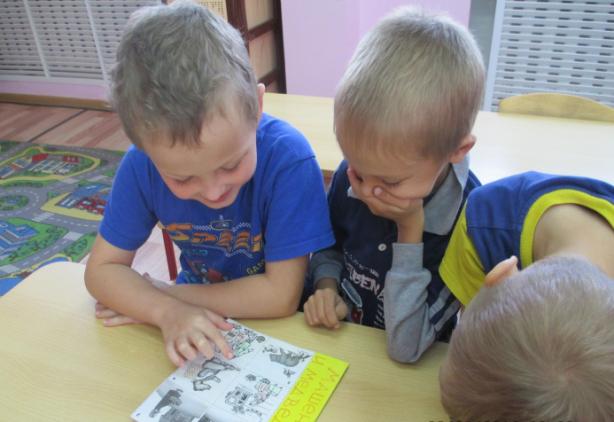 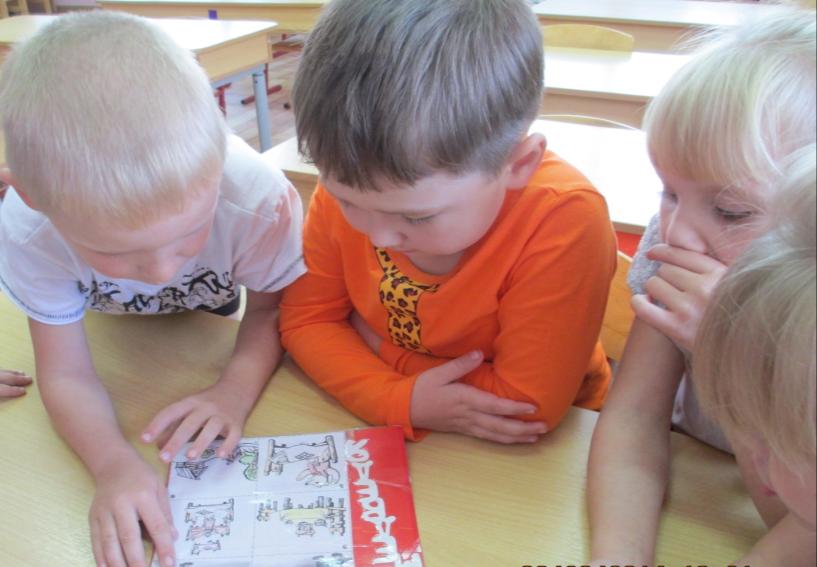 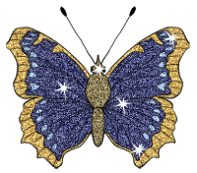 При пересказе дети видят всех действующих лиц, и свое внимание концентрируют на правильном построении предложений, на воспроизведении в своей речи необходимых выражений.
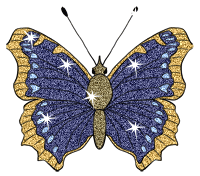 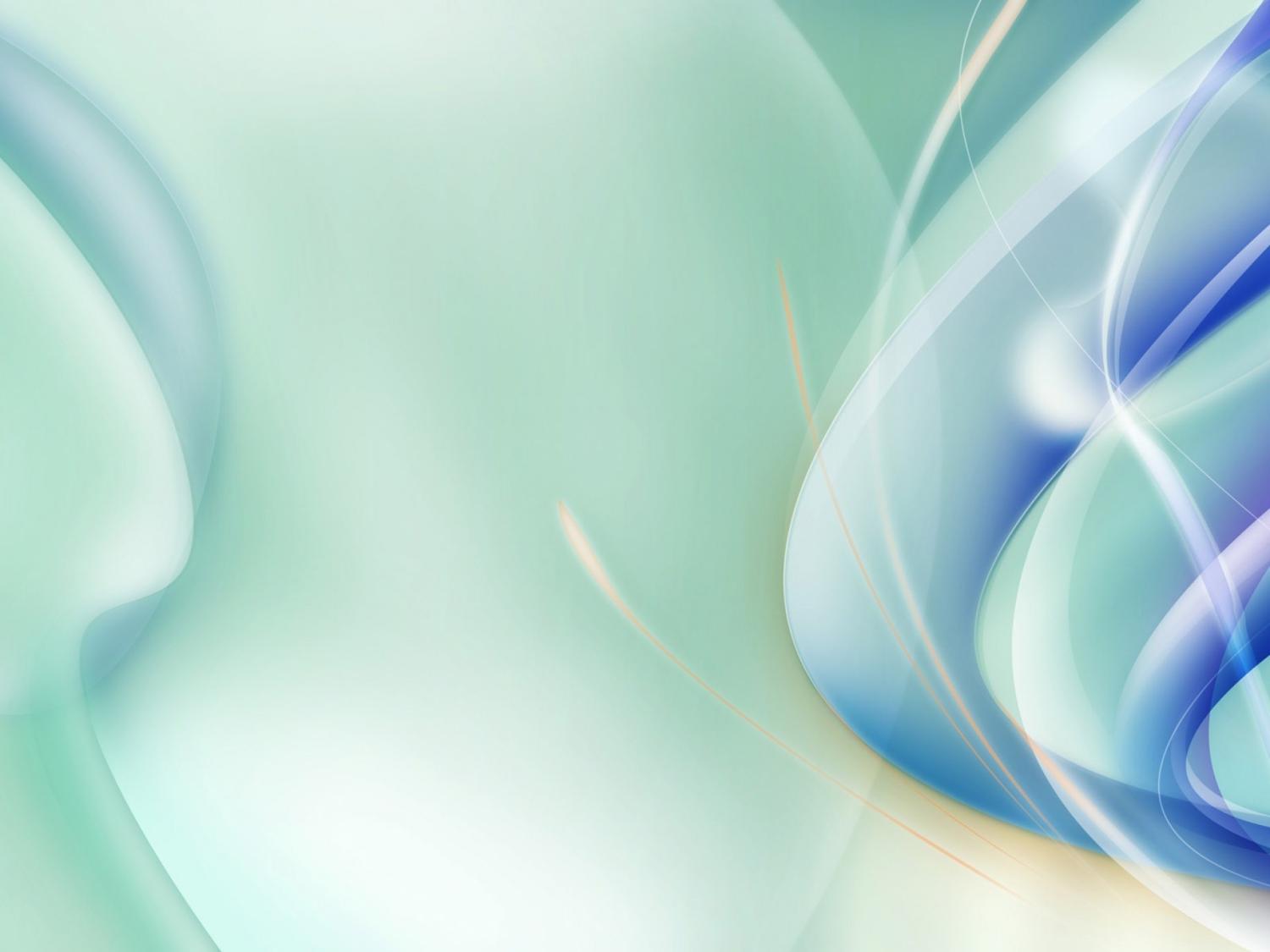 При разучивании стихотворения на каждое слово или маленькое словосочетание придумывается картинка (изображение); таким образом, все стихотворение зарисовывается схематически. После этого ребенок по памяти, используя графическое изображение, воспроизводит стихотворение целиком.
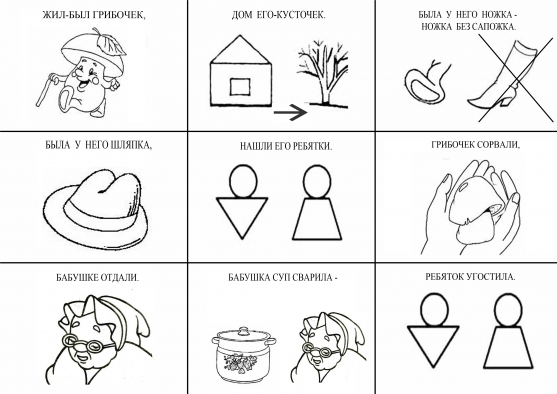 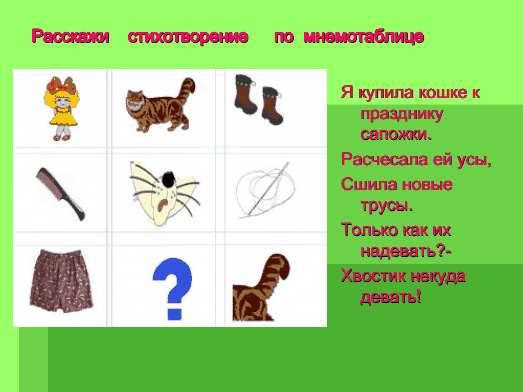 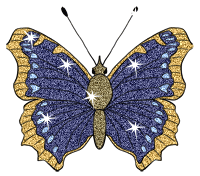 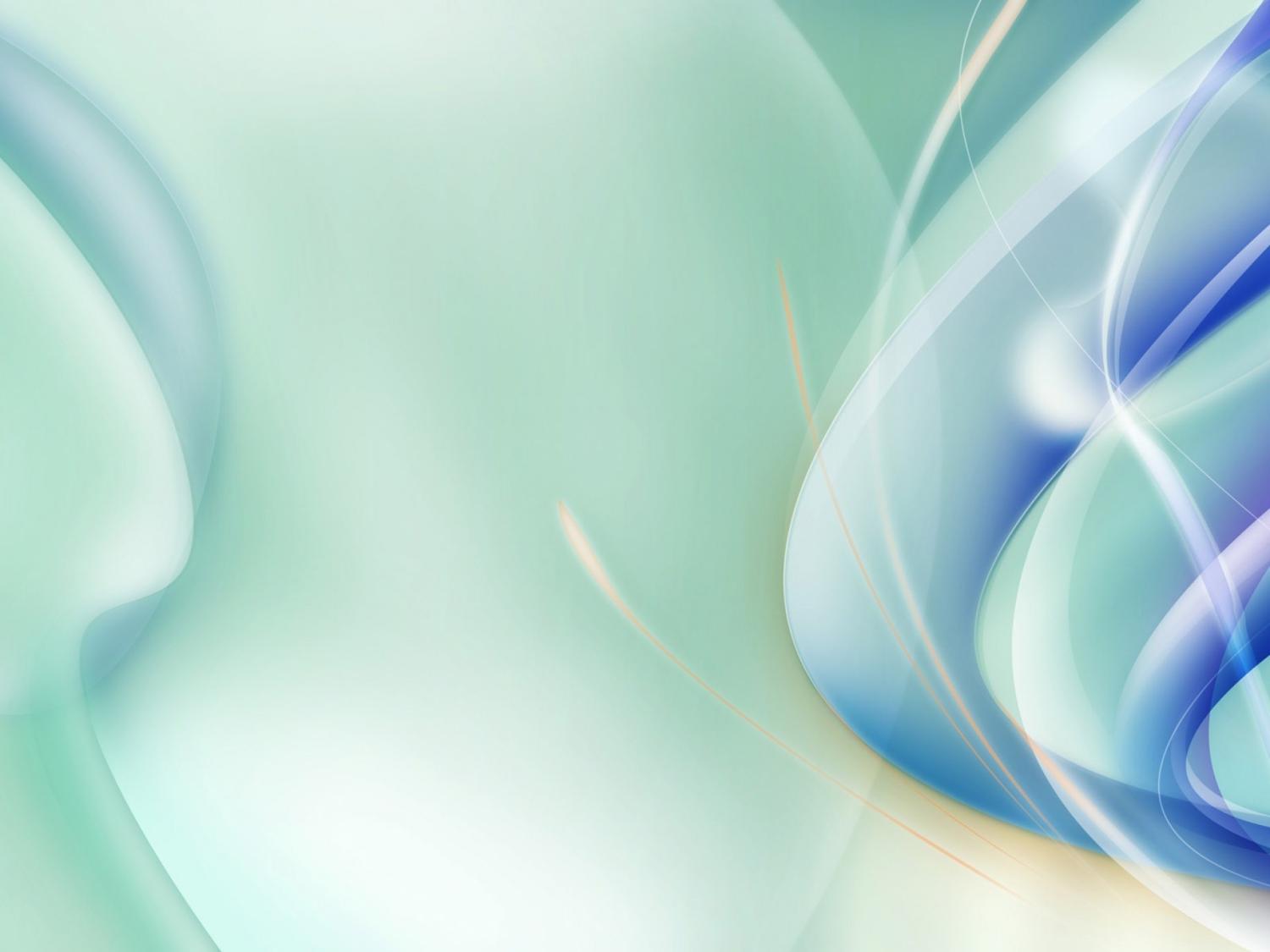 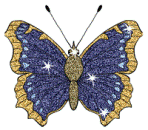 Составление описательного рассказа наиболее трудный вид в монологической речи. Чтобы описать предмет, его надо осознать, а осознание - это анализ. Здесь важно научить ребенка сначала выделять признаки предмета.
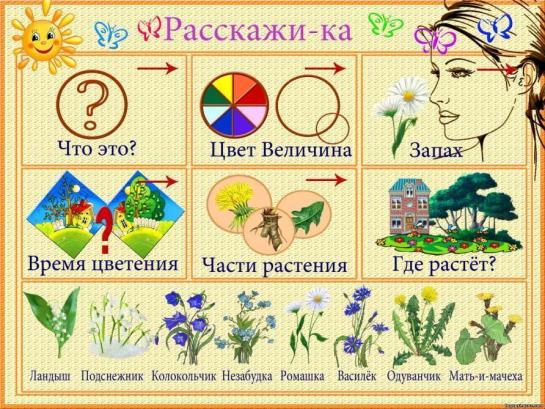 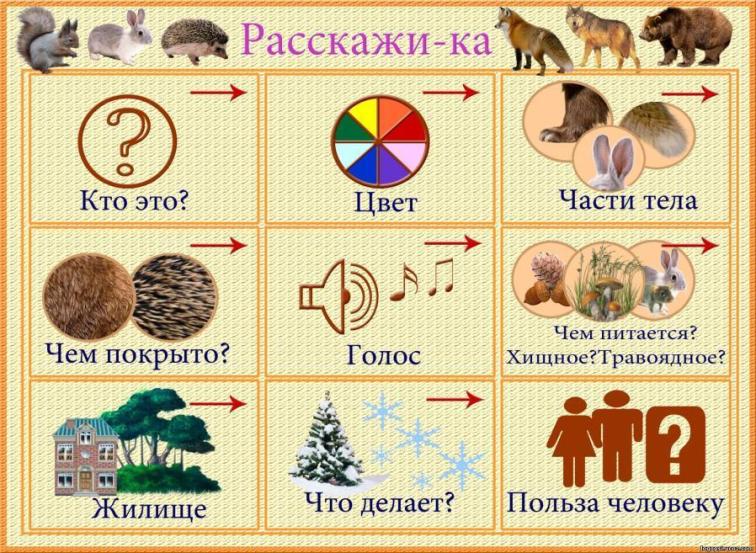 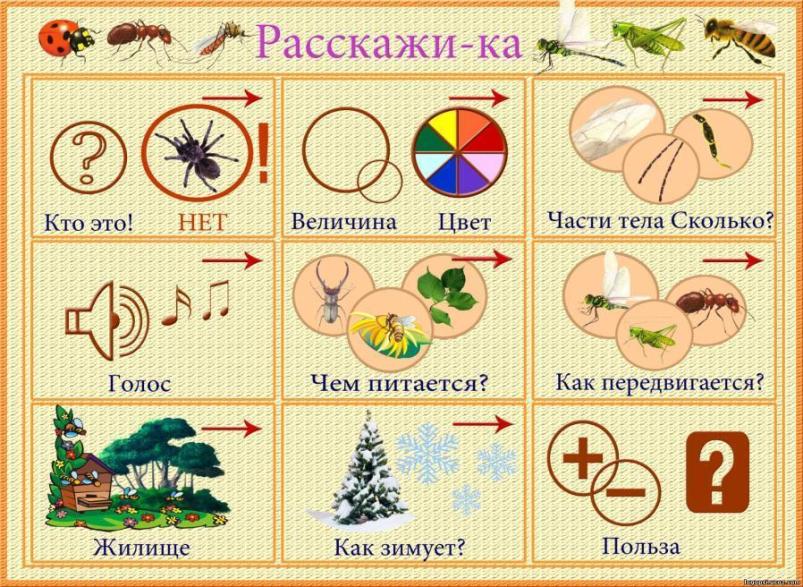 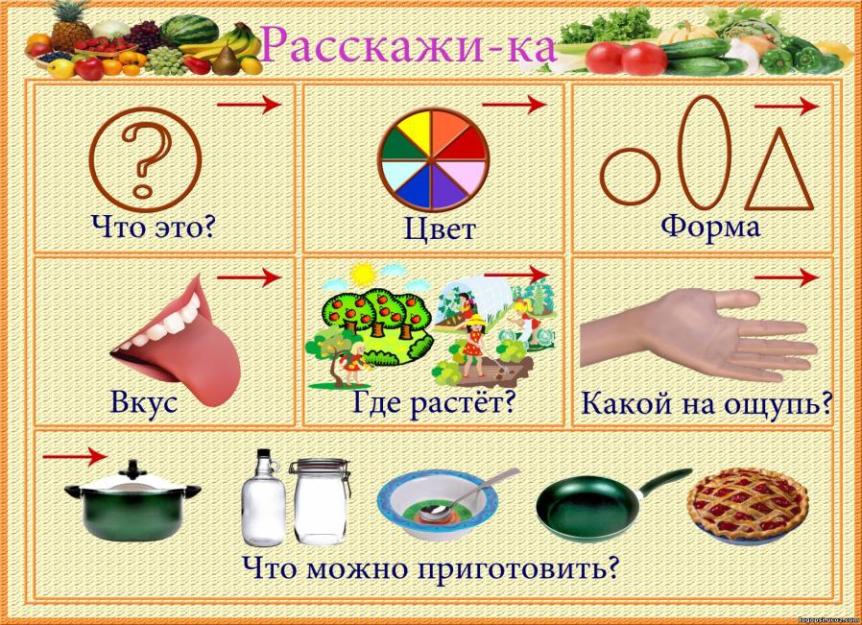 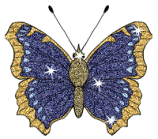 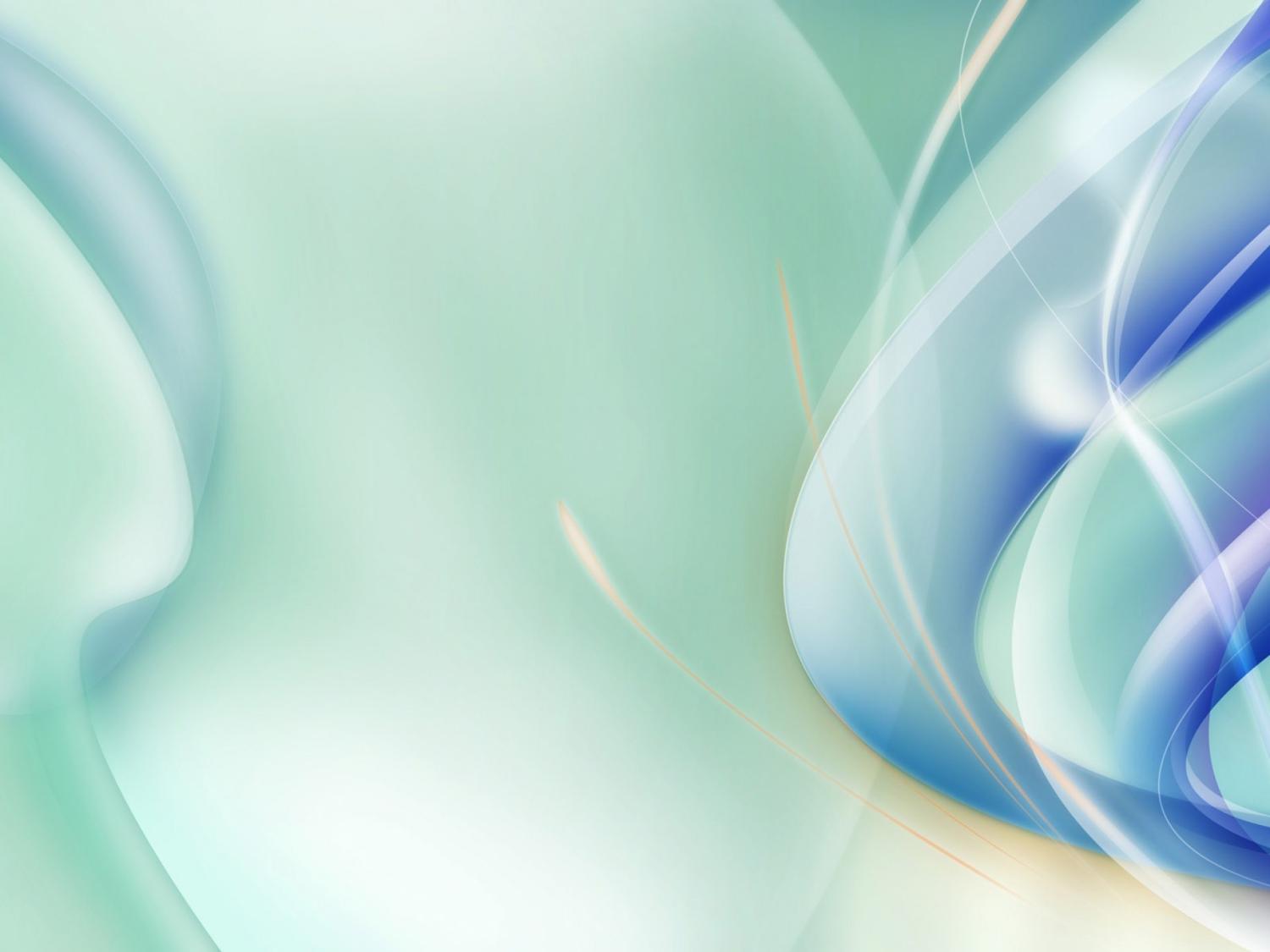 Мнемотехника помогает развивать:
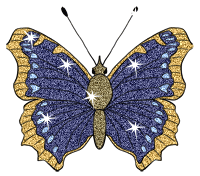 Ассоциативное мышление

Зрительные и слуховые память и внимание

Воображение

Связную речь
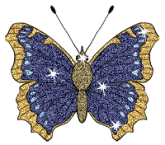 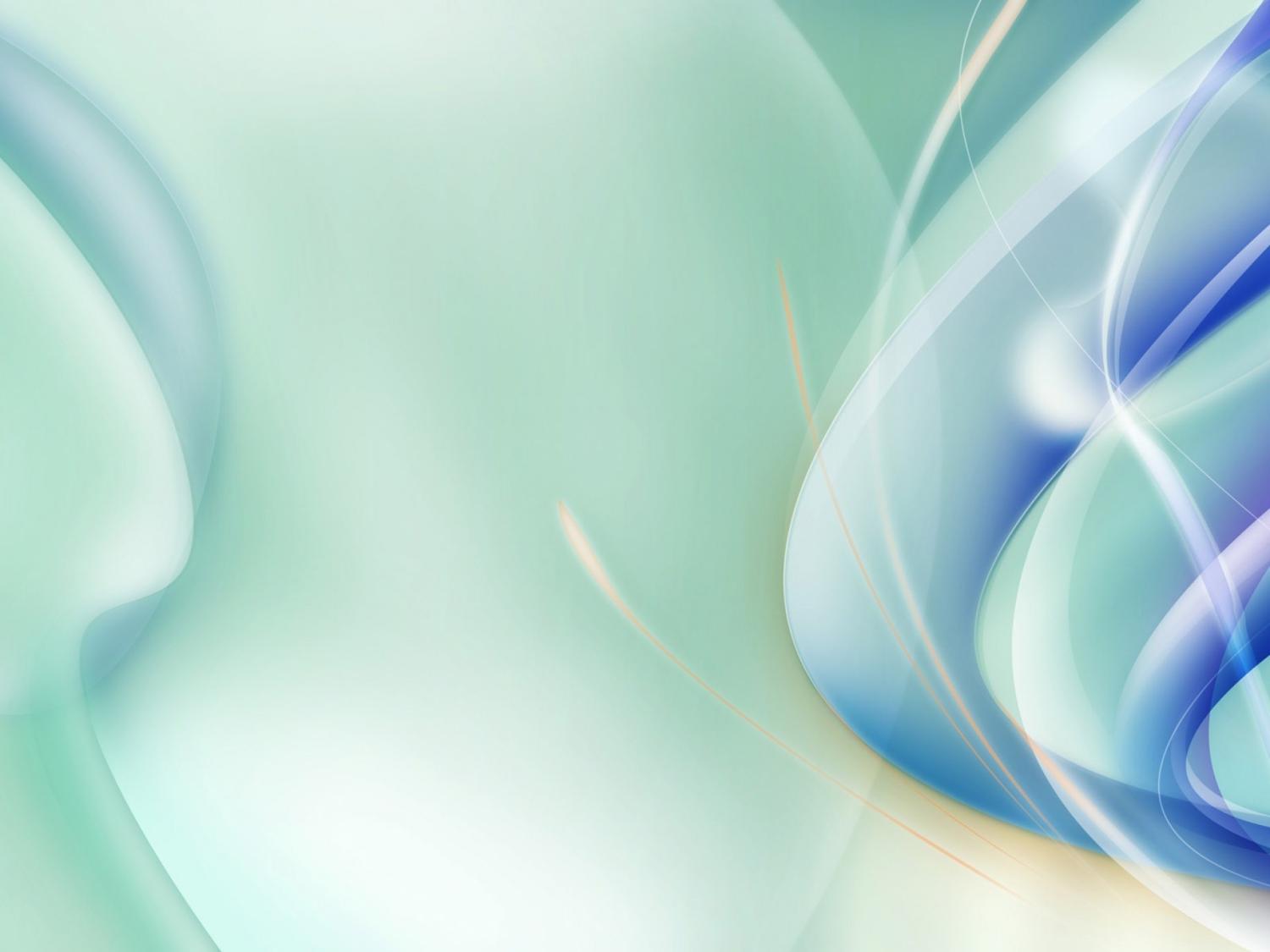 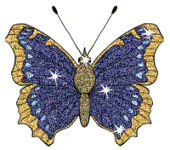 Результат:

Расширяется не только словарный запас, но и знания об окружающем мире. 

Появляется желание пересказывать — ребенок понимает, что это совсем не трудно. 

Заучивание стихов превращается в игру, которая очень нравится детям.
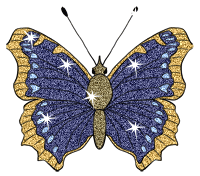 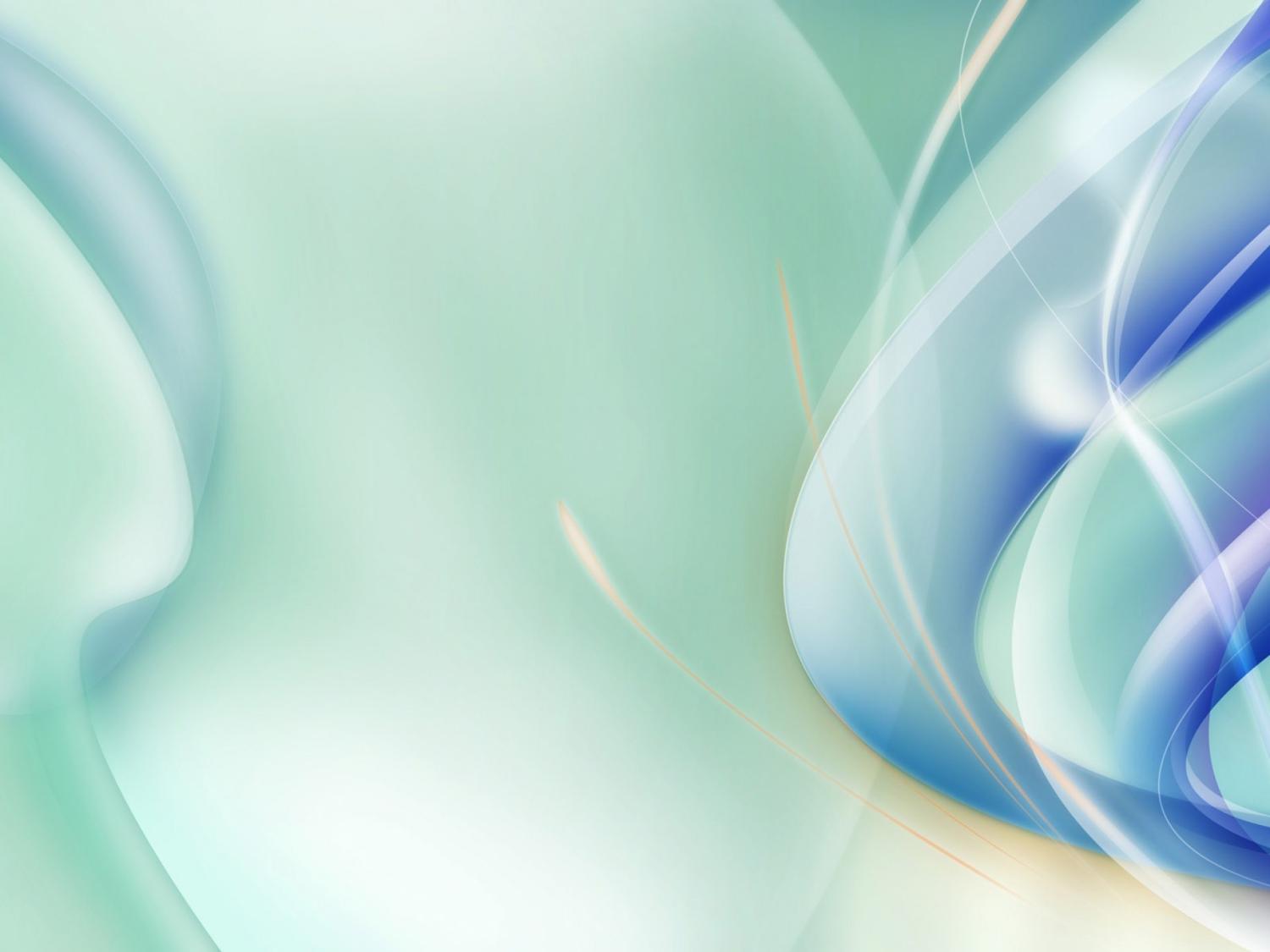 Успехов
 в работе!
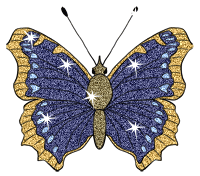 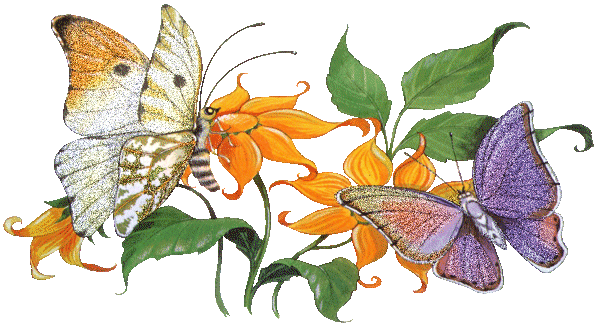